An Amazing Adventure Through Two Patrimonial Cities: Rome And  Sevilla
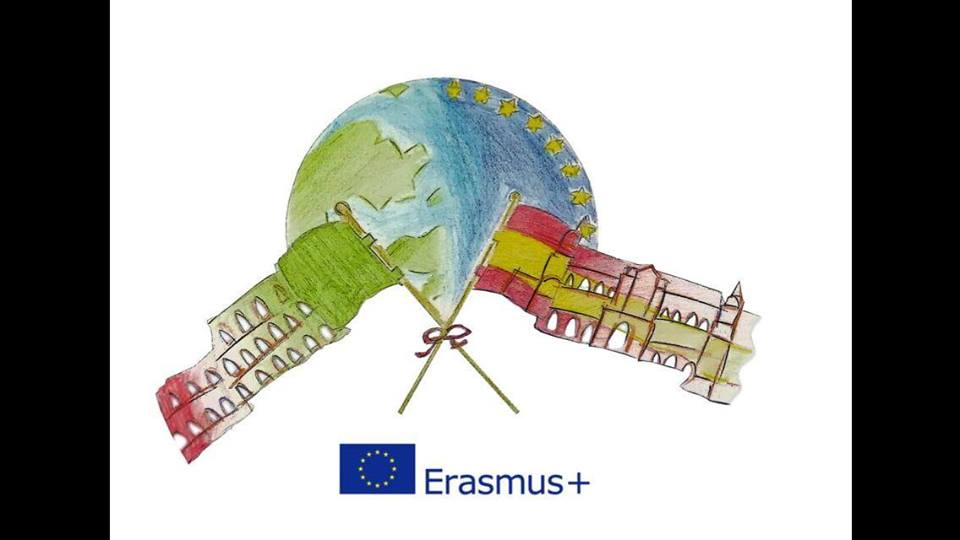 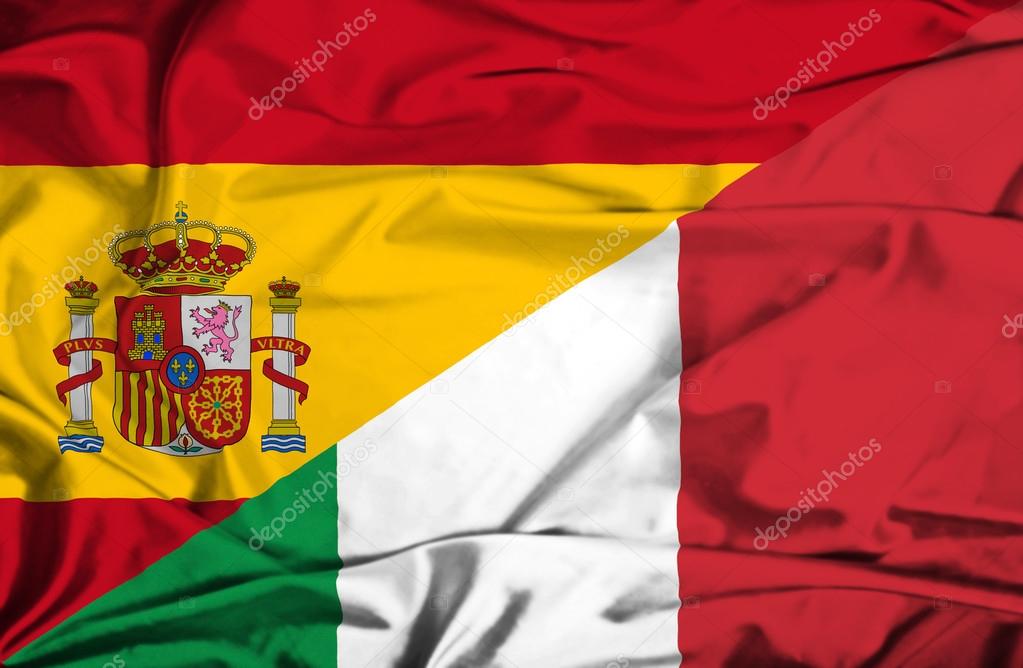 TUESDAY
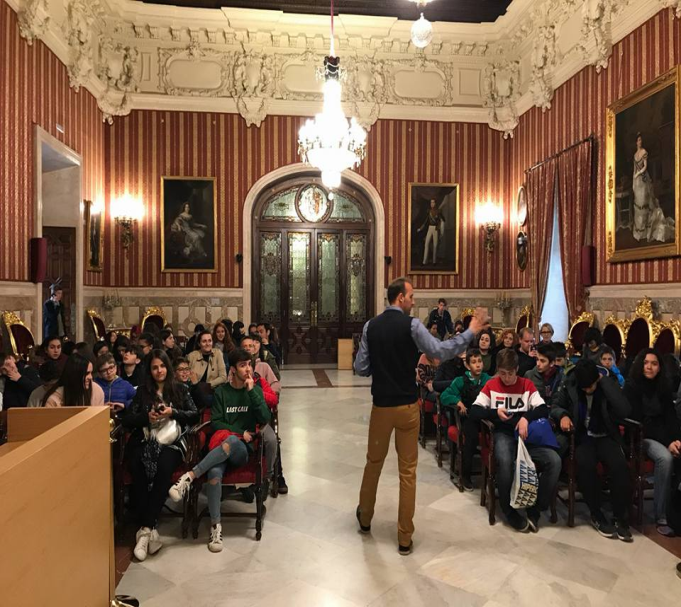 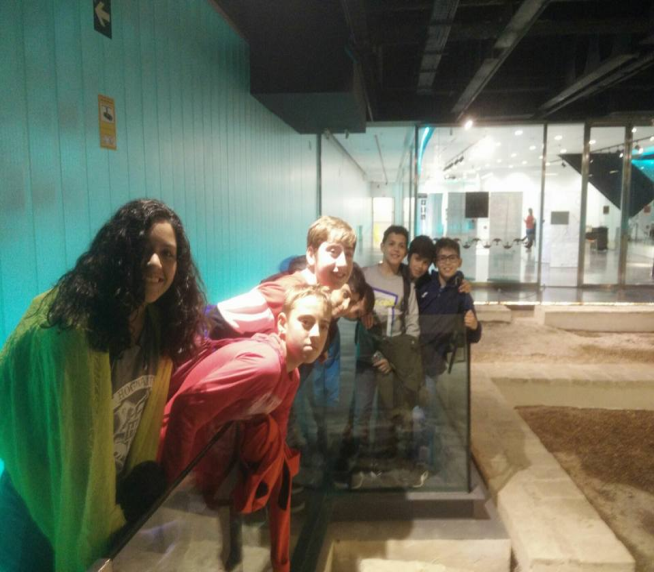 On Tuesday all the people go to the center and see the Town Hall, the  Giralda and the Anticuarium
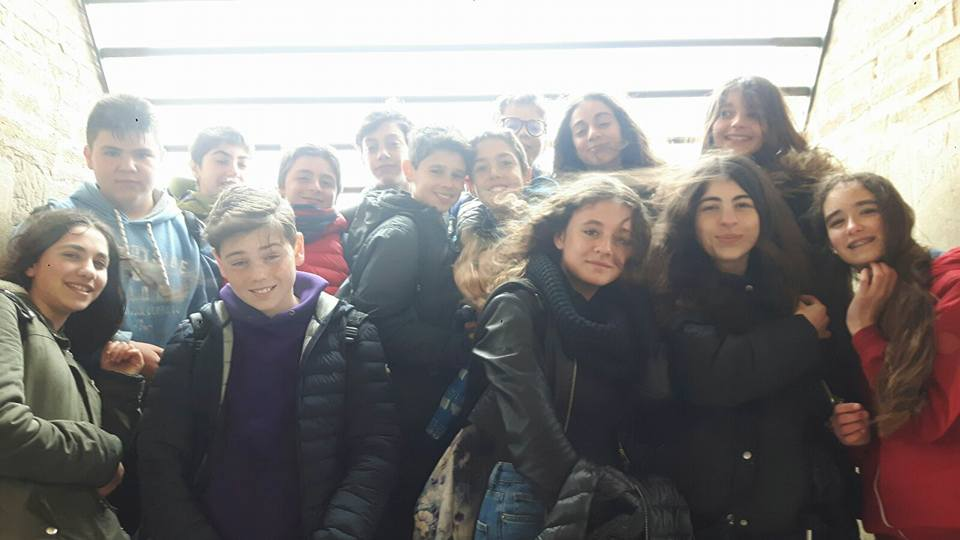 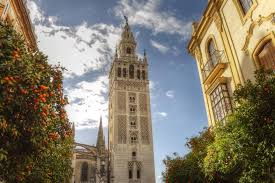 WEDNESDAY
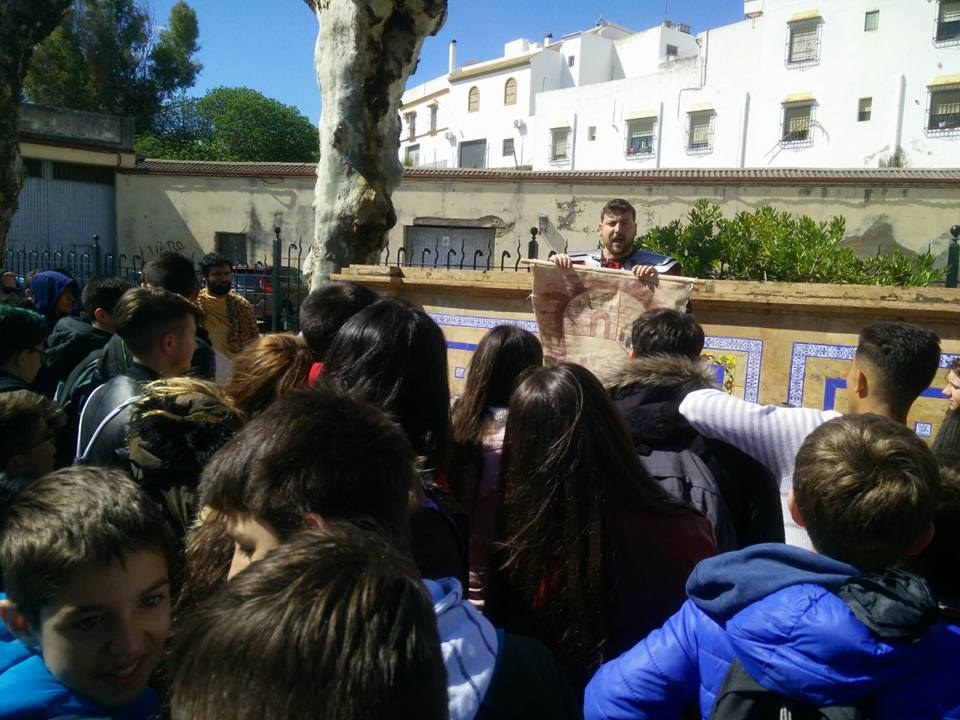 On  Wednesday  1B go to  Carmona’s Necropolis , where we  perform  a small theatre and go to a castle
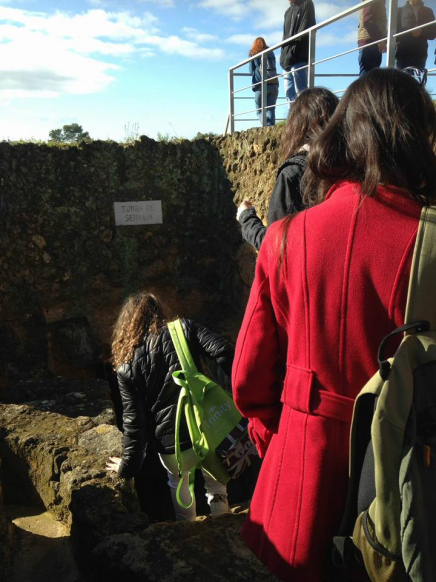 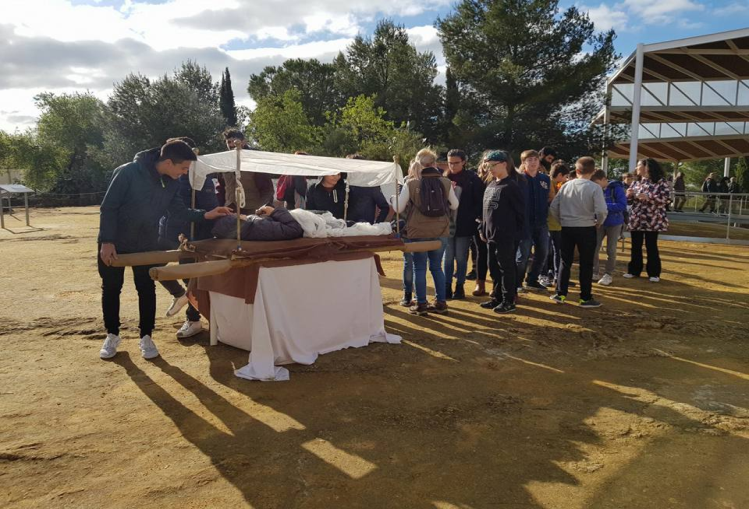 THURSDAY
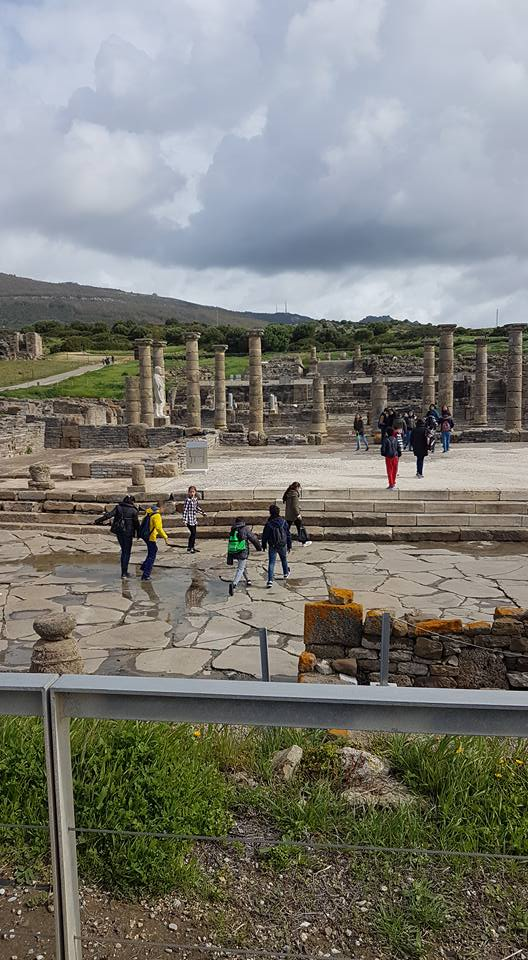 On Thursday 1ª go  to Bolonia and see the ruins and go to the beach
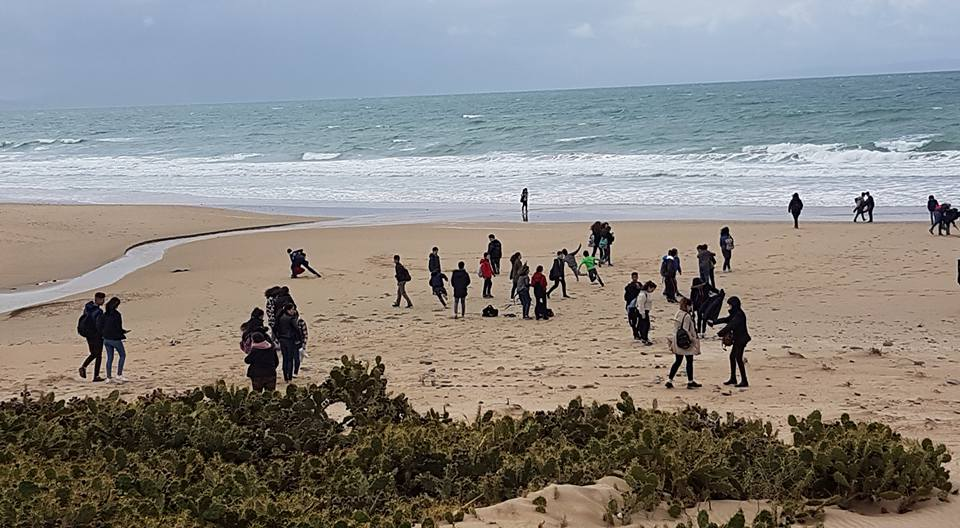 FRIDAY
Today we stay in the school and do this presentation and draw
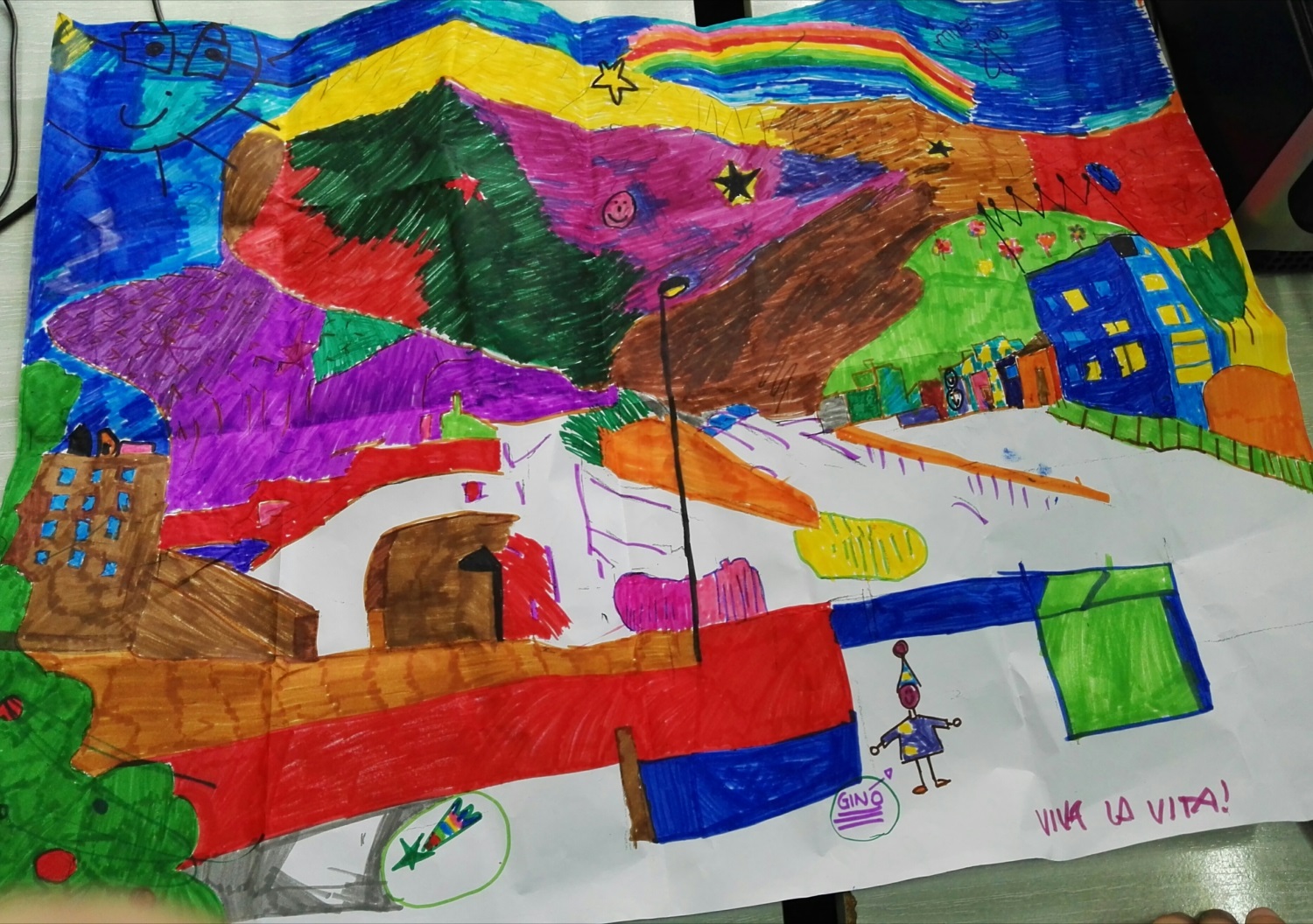